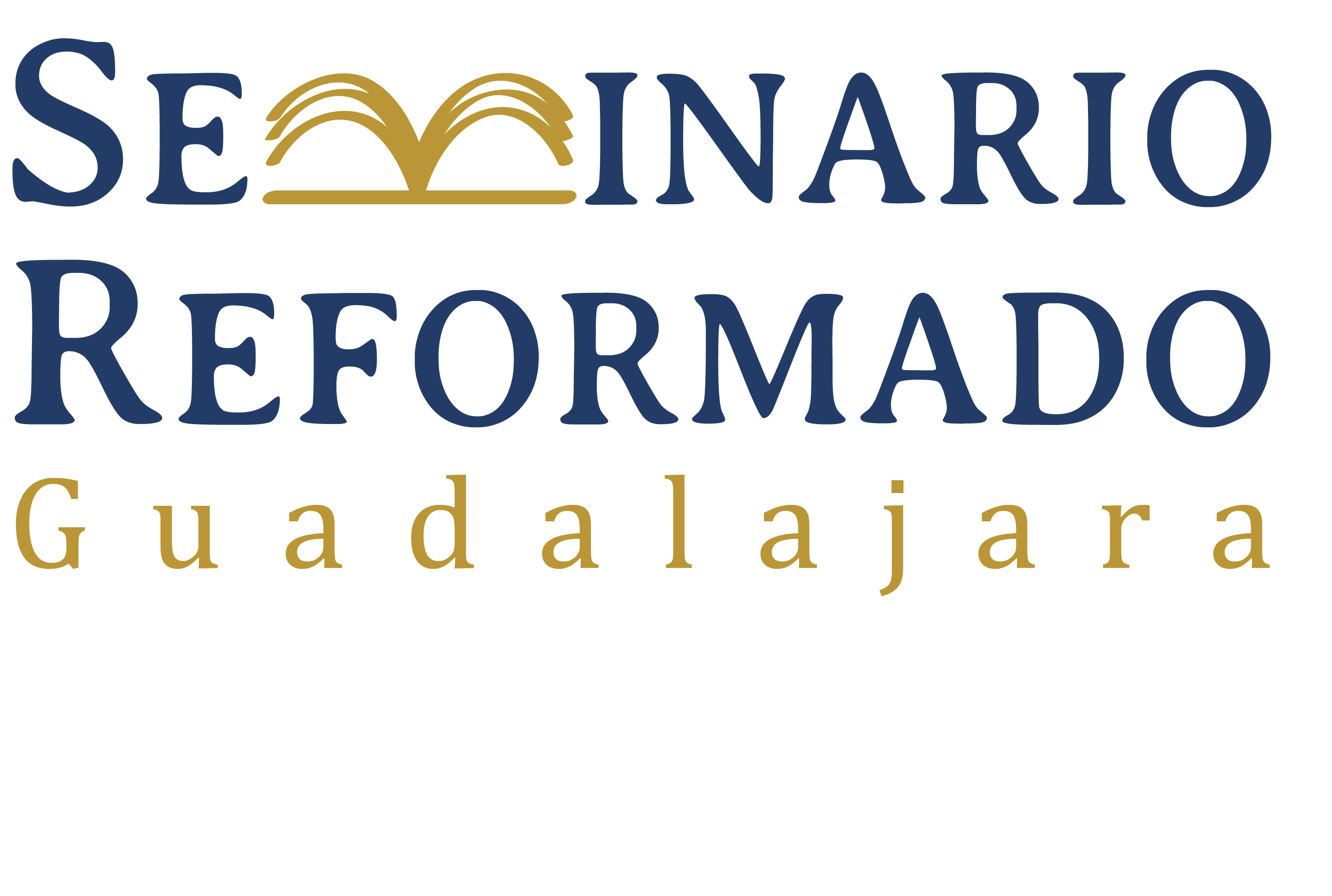 La presentación del sermón II
Los movimientos corporales
Como el sermón es un evento oral y visual y la comunicación no verbal es muy potente, el movimiento del cuerpo del predicador es de suma importancia.
Podríamos dividir el movimiento entre la cara y el resto del cuerpo.
La cara
1.	Lo más importante de la cara es el contacto visual.
Hay que seguir las costumbres de la conversación normal y aplicarlas a un grupo grande.
Cuando hablamos, alternamos entre mirar los ojos del interlocutor y de mirar en otra dirección.
Cuando escuchamos, miramos detenidamente los ojos del que está hablando.
El predicador debe mirar los ojos de los oyentes, escaneando la audiencia entera y deteniéndose para mirar los ojos de las personas.
Así la gente entiende que estás hablando directamente con ella.
2.	El resto de la cara naturalmente expresa una variedad de emociones.
El cuerpo
En general, el púlpito debe estar al nivel de la cintura para permitir que el predicador predique con todo su cuerpo.
Muchos predicadores se ven incómodos, porque no saben que hacer con sus manos.
Algunos vicios comunes son meterlas en las bolsas del pantalón, tomar las esquinas del púlpito y cruzarlas en frente o detrás del cuerpo.
Chapell recomienda dejarlas descansar en el púlpito, listas para acción (320).
También recomienda que hagamos ademanes que corresponden a ideas no sílabas.
Los movimientos deben corresponder al tamaño del auditorio.
El consejo más importante para el movimiento es que sea natural, no forzada.
Como desarrollar una buena presentación
Si no sabes conversar efectivamente en un contexto social, primero tienes que desarrollar esta habilidad.
La mayoría ya tiene esta habilidad.
Ironicamente, lo que puedes hacer más que nada para desarrollar una buena presentación es no enfocarte en tu presentación sino en el contenido y en la audiencia.
La buena preparación del sermón es la clave más importante para la buena presentación.
Si uno depende del Espíritu Santo, tiene dominio de la lengua materna y se ha preparado adecuadamente, el resultado normal es una presentación apropiada.
Como desarrollar una buena presentación
La práctica es de suma importancia también, porque el pánico escénico puede causar efectos inesperados y contra naturales.
Hay diferentes recomendaciones sobre la práctica:
Algunos recomiendan la práctica del sermón mismo, hasta en frente de un espejo.
Dabney prohíbe esta práctica, porque solo la ocasión misma puede producir la presentación correcta (327).
Al mismo tiempo, Dabney recomienda la práctica solitaria sobre cualquier otro tema menos el que se va a predicar.
El valor de hablar el sermón antes de predicarlo es que te permite detectar secciones que no fluyen correctamente.
Como desarrollar una buena presentación
En el acto de predicar el sermón, el predicador debe retirar el enfoque de sí mismo y ponerlo en el contenido y en los oyentes.
Después del sermón, es conveniente evaluar la presentación por medio de:
La retroalimentación de un amigo de confianza.
Escuchar o ver grabaciones de la prédica.
La meta de la evaluación no es decidir cómo decir algo la próxima vez o planear mejores gestos o ademanes sino eliminar errores.
Es de mucha importancia eliminar errores antes de que se conviertan en hábitos.
Vicios comunes
En círculos evangélicos en Latinoamérica, muchos predicadores confunden vehemencia con elocuencia.
Aunque sean personas encantadoras fuera del púlpito, tienden a convertirse en gritones en el púlpito.
En muchos casos, están imitando malos ejemplos que han heredado.
Unas preguntas que puedes hacerte para descubrir si has caído en un estilo no natural:
¿Así hablan los seres humanos cuando están animados?
¿Así hablo yo fuera del púlpito cuando estoy animando?
Vicios comunes
2.	Otro error común es confundir la locuacidad con la elocuencia.
Es decir, confundir el hablar mucho con el hablar bien.
Algunos extienden el sermón añadiendo palabrería innecesaria y redundante.
Normalmente es por no haber preparado lo suficiente y tratar de cubrir su falta de preparación con palabras extras.
Spurgeon dijo: “Un predicador que tiene su sermón bien preparado, rara vez pasará de los 40 minutos; si tiene menos que decir, continuará por otros diez; y cuando no tiene nada preparado, necesitará por lo menos una hora.” (105)
Les doy una recomendación por la cual los miembros de sus iglesias me van a agradecer: Termina cuando todavía ellos quieren que sigas.
Vicios comunes
Otro error menos serio es ser demasiado serio.
A veces una persona que es un deleite fuera del púlpito asume un semblante de gran seriedad que no va de acuerdo con su personalidad.
El púlpito debe inspirar seriedad pero mezclado con gozo.
El otro extremo es lo que está de moda en los Estados Unidos, cultivar una gran informalidad en el púlpito.
La motivación puede ser buena: identificarse con la congregación.
Sin embargo, la informalidad suele contradecir la gravedad del mensaje.
Como vestirte para predicar
Como este curso está dirigido mayormente a varones que aspiran ser predicadores, no tengo mucho que decir en cuanto al vestir de la maestra salvo que sea muy modesta, algo muy contracultural en Latinoamérica.
Los predicadores deben vestirse tan apropiadamente que nadie preste atención a lo que lleva puesto (Chapell 324).
Si el predicador llama la atención por su ropa demasiado fina o demasiado pobre o descuidado, está distrayendo de su mensaje.
Con un presupuesto limitado, es mejor comprar ropa de buena calidad y de estilo clásico.
Resumen
Prepara muy bien tu exposición del texto.
Prepara tu corazón.
Domina la lengua materna.
Aprende el arte de conversar naturalmente.
Entrégate a la congregación en el acto de predicar, olvidándote de ti mismo.
Evalúate criticamente después de la prédica para eliminar errores.
Deja que la palabra de Dios se exprese por medio de tu personalidad.